Click here to view the recording
Recording Password: VREoet2020!
VR&E Central OfficeBudget Support to Field Stations
Greg Alleyne
Executive Assistant
Vocational Rehabilitation and Employment
VR&E Budget Team
VR&E Budget Staff 

Greg Alleyne, VR&E Budget Officer
Deborah Williams, VR&E Budget Lead

Roles of the VR&E Budget Staff:
Oversees budget activities, including planning and execution
Provides responses to inquiries regarding budgetary issues to OFM, USB/PDUSB and others, with concurrence from the VR&E Service Director
Executes the operating budget; prepares budget requests with justifications; and manages resources
Provide costing and financial assistance to the VR&E budget process and project planning
2
VR&E Budget Support to VR&E Stations
VR&E Budget Support to VR&E Stations

Overtime Funds (OT) 
Revolving Fund Loan (RFL)
National Contract Funds

Budget Support Coordination
 
How is the budget communicated to managers?
What interaction do managers have with the budget? 
What accountability/responsibility do managers have with formulating their budget? 
What interaction do managers have with the allocation amount provided to them?
3
VR&E Budget Support – Overtime Funds (OT)
How is the budget communicated to managers?
Funding allocation for Overtime is provided annually to VR&E CO from OFM via Allowance Memo (incrementally when under CR)

What interaction do managers have with the OT budget? 
Stations request OT based on VR&E Director / station priorities
(New Plan Development)

What accountability/responsibility do managers have with formulating their budget?
Managers consider VR&E Director/station priorities when requesting funds

What interaction do managers have with the allocation amount provided to them? 
Managers can request OT from VR&E CO anytime – VR&E has established a 3-day turnaround for all requests
4
VR&E Budget Support – Revolving Fund Loan (RFL)
How is the budget communicated to managers?
Revolving Fund Loan (RFL) funding is provided annually to VR&E CO from OFM via Allowance Memo (incrementally when under CR)
RFL funding distribution is provided to VR&E stations annually  (incrementally when under CR)
Communicated via Email Notice to the field

What interaction do managers have with their budget? 
Ability to request additional funds as needed throughout the FY

What accountability/responsibility do managers have with formulating their budget?
Managers work with VR&E CO Operations on funding levels to support the National Contract

What interaction do managers have with the allocation amount provided to them? 
Managers have the ability to request additional funds, as needed, in support of providing VR&E services to Veterans
5
VR&E Budget Support – National Contract Funds
How is the budget communicated to managers?
Chapter 31 National Contract funding is provided annually to VR&E CO from OFM via Allowance Memo (incrementally when under CR)
National Contract fund distribution is provided to VR&E stations annually  (incrementally when under CR)
Communicated via Email Notice to the field

What interaction do managers have with their budget? 
Managers control the use and distribution of funds based on services provided to Veterans, with the ability to request additional funds as needed throughout the FY

What accountability/responsibility do managers have with formulating their budget?
Managers communicate funding requirements to VR&E Operations

What interaction do managers have with the allocation amount provided to them? 
Managers receive Fund Limit notifications via VR&E Operations with the ability to request or return funds as utilization demands dictate
6
Questions
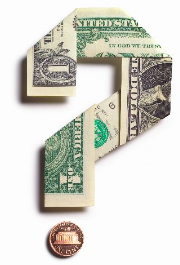 7